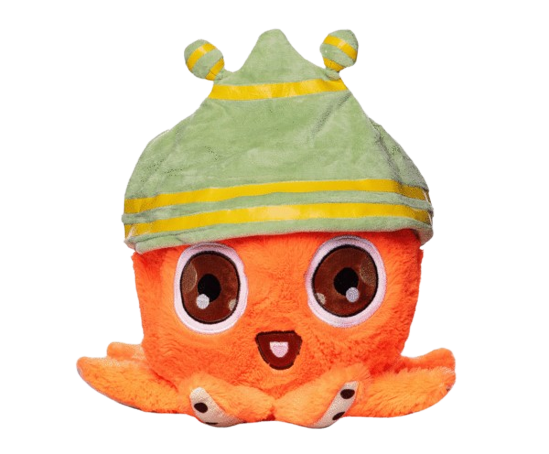 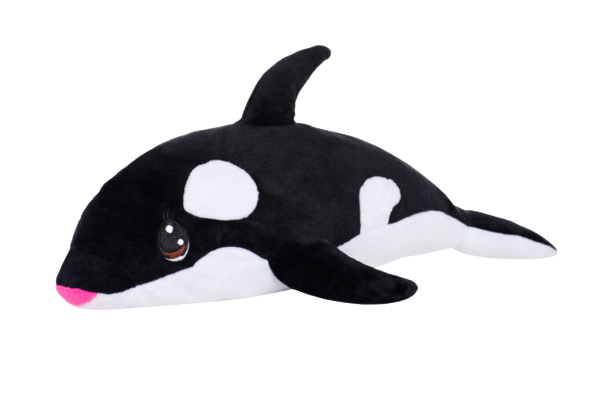 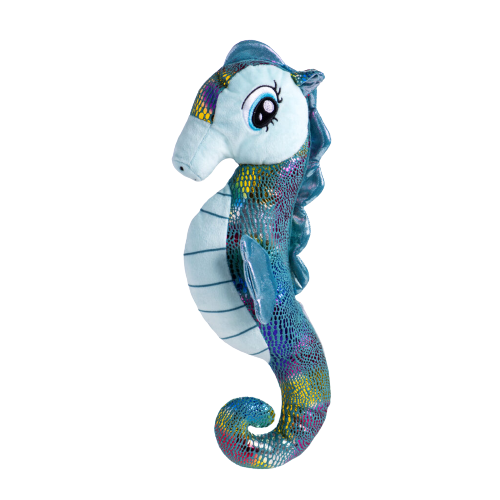 Friday, July 29 at 1:30PM
Build A Buddy!
$20 Each
 Must be pre-paid on line
Sheldon the Sea Horse     Biddy Squiddy
Willie the Whale   Tellie Turtle     Halsey the Flamingo
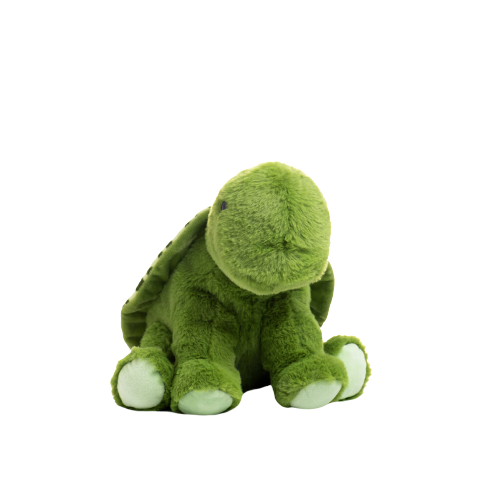 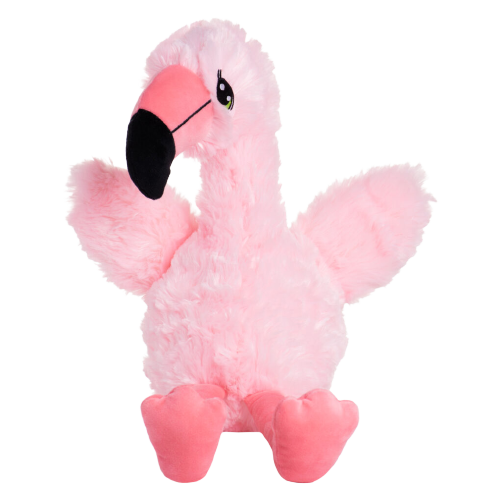